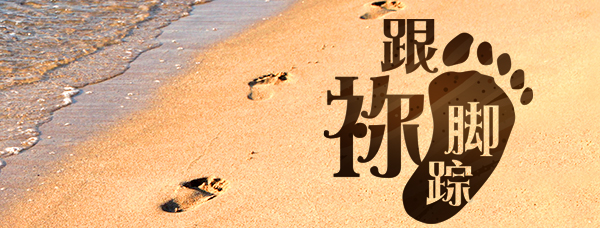 第二十单元：重视关系（下）
第79讲：沟通在人
要义：金句
若是能行，总要尽力与众人和睦。（罗12:18）
2
精义：撮要
多沟通总好过封闭不前。
3
传播焦点
“贵人搭桥，智者连心”。
义人所结的果子就是生命树，有智慧的必能得人。 （箴11:30 ）
无声胜有声 ?
无声是一种至高的境界
4
传播焦点
沟通须主动 
沟通的智慧
表达的艺术
倾听的艺术
沟通讲尊重
生命沟通
基督徒相信“圣徒相通”
5
生活应用
你们各人要快快的听，慢慢的说……存温柔的心领受那所栽种的道。（雅1:19、21）
6
反思问题
我的心平稳安静，好像断过奶的孩子在他母亲的怀中。（诗131:2）
7
听众回馈
未曾听完先回答的，便是他的愚昧和羞辱。（箴18:13）这金句有助沟通吗？
8